LİPİD BİYOSENTEZİNİ ENGELLEYEN HERBİSİTLER
Lipitler yağ asitlerini, nötral yağları ve steroidleri içerir. 
Bitki yüzeyleri genellikle kristal formda karmaşık bir lipit karışımından oluşmuştur. Bunlar genellikle bitki mumları olarak adlandırılır. Bunlar bitkilerin kütikülasını veya hücresel olmayan dış kabuğunu oluştururlar ve hücre zarlarının ayrılmaz bileşenleridir.
Plastidler bitkilerde yağ asidi sentezinin anahtar bileşenleri olan asetil-CoA sentetaz, asetil-CoA karboksilaz ve yağ asiti sentetaz enzimlerini içerir. Bu enzimleri içeren aşamalardan herhangi birini etkileyen inhibitörler gliserolipid ve fosfolipid sentezini bloke edebilir, bu da membran oluşumunun inhibisyonu ile sonuçlanır. En çok etkilenenler yağ asidine ihtiyaç duyan genç, gelişen yapraklar ve meristematik dokulardır.
Bu gruptaki her herbisit ayrıca ikincil olarak fotosentezi ve karotenoid biyosentezini de inhibe edebilir. Uygulama oranı ve bitki türleri baskın etki mekanizmasını belirlemektedir.
Lipid biyosentezinin inhibisyonuyla sonuçlanan üç temel etki mekanizması vardır: Asetil-CoA karboksilaz’ın (ACCase) inhibisyonu, lipid sentezinin inhibisyonu ve çok uzun zincirli yağ asit biyosentezinin inhibisyonu.
Asetil CoA Karboksilazın (Acetyl CoA Carboxylase) İnhibitörleri WSSA Grup: 1

Asetil-CoA karboksilaz (ACCase) enzimi yağ asit biyosentezini etkileyen inhibitörlerin ana hedefidir. Enzim hem yağ asidi, hem de flavonoid (gibberellinler, absisik asit, karotenoidler ve diğer izoprenoidler) biyosentezinde anahtar ara ürün olan malonil CoA üretir.
ACCase’ın inhibisyonu bitkiyi hem lipid, hem de flavonoid biyosentezi için gerekli olan bir anahtar ara üründen (malonil CoA) yoksun bırakacak ve hücre gelişmesi için gerekli yeni hücre zarlarının oluşturulmasında kullanılan fosfolipidlerin üretimini engelleyerek fitotoksik etkilere yol açacaktır.
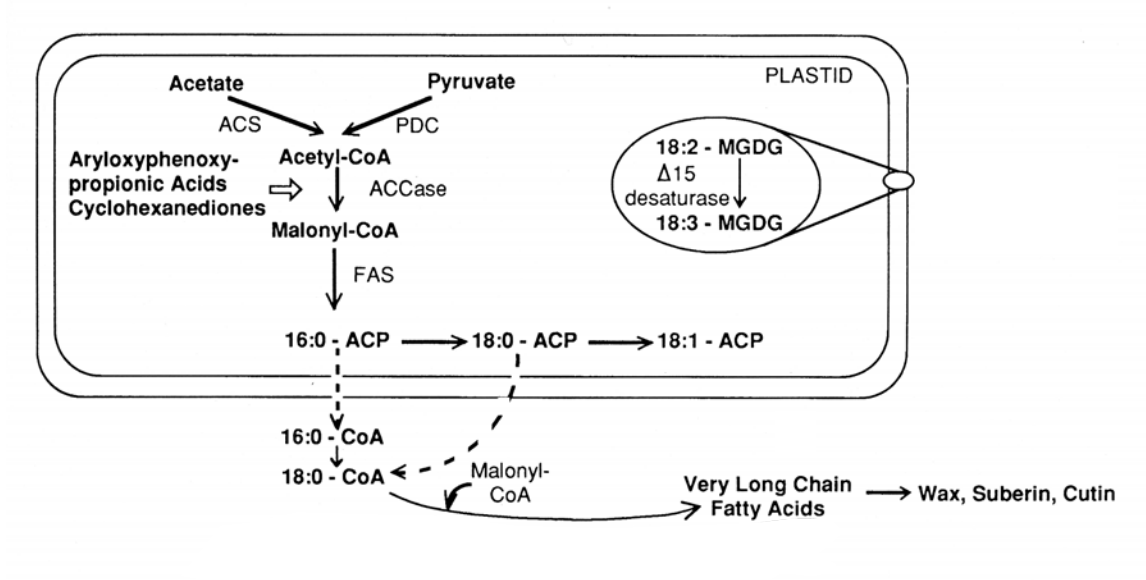 Mono ve dikotiledonlardaki plastidlerde bulunan ACCase enzimleri birbirlerinden oldukça farklıdır. İşte bu farklılık bu grup herbisitlerin seçiciliğini doğurmaktadır. ACCase enziminin çok bölgeli formu yalnızda Poaceae familyası dar yapraklı yabancı otlarında bulunmaktadır. İşte bu yüzden de bu grup herbisitler geniş yapraklı kültür bitkileri içerisindeki Poaceae familyası yabancı otları kontrol ederler.
Küçük taneli ürünler ile (buğday ve arpa) ve dar yapraklı yabancı otların ACCase enzimleri arasındaki daha ince farklılıklar, bu ürünlerde yabani yulafı kontrol etmek için diklofop gibi seçici herbisitlerin kullanımına izin vermektedir. Dikotiledonlar doğal olarak ACCase inhibitörlerine toleranttırlar, çünkü bu bitkilerdeki ACCase enzimleri bu herbisitlere bağlanmaz.
Çıkış sonrası kullanılan bu herbisitler yapraklar tarafından emilir ve floemde meristematik aktiviteyi inhibe ettikleri büyüme noktasına taşınır. ACCase inhibitörleri
Ariloksifenoksipropiyonat (FOP'lar),
Sikloheksandyon (DIM'ler) ve 
Fenilpirazolin (DEN'ler) kimyasallarına ait herbisitleri içerir. 
Bu herbisitler ’graminisitler’ veya 'dar yapraklı öldürücüler' olarak bilinmektedir.
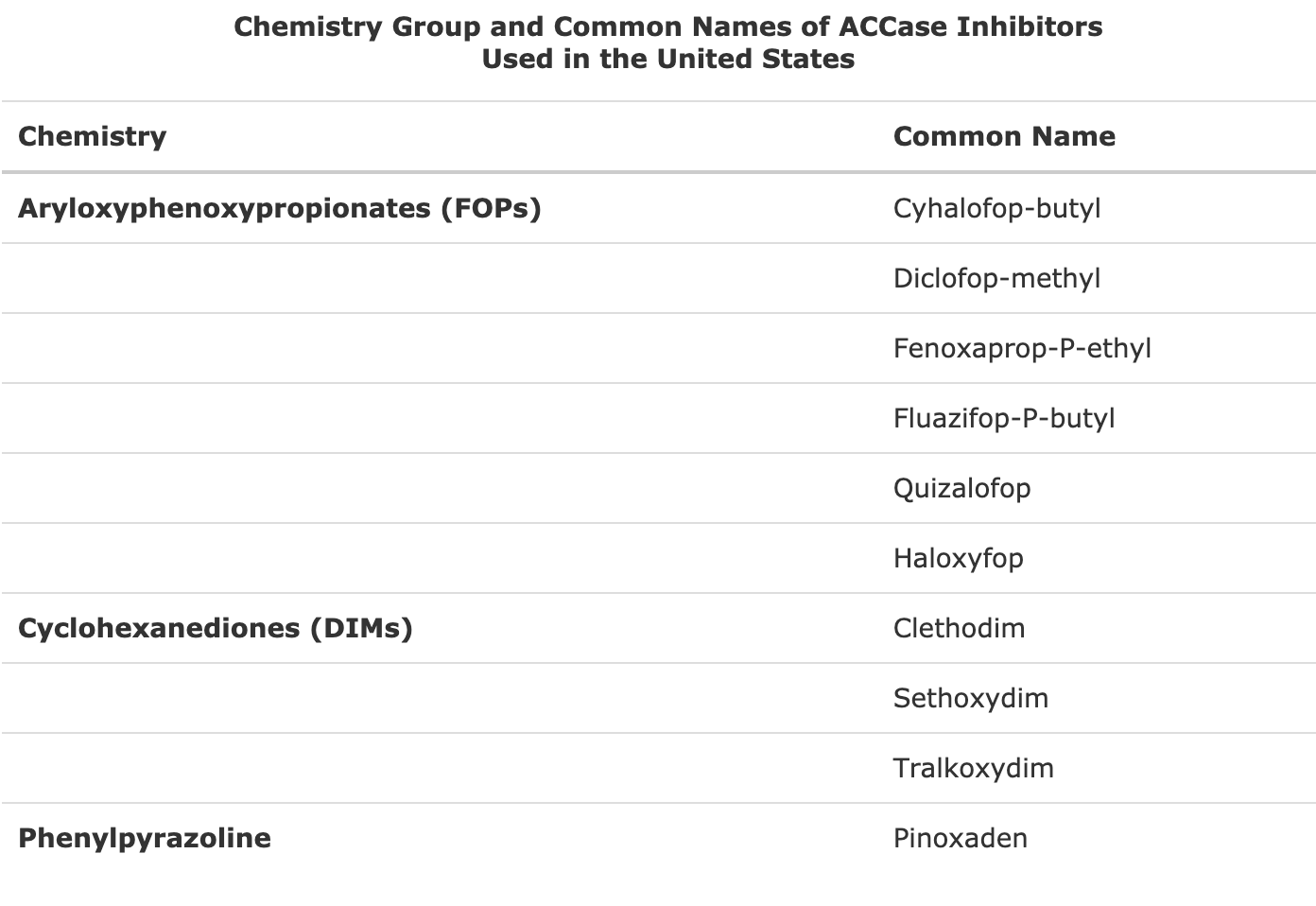 Genel olarak geniş yapraklı türler az hassas bir ACCase enzimi nedeniyle FOP'lara, DIM'lere ve DEN herbisitlerine doğal olarak dirençlidir. Bununla birlikte, ACCase inhibe edici herbisitler bazı geniş yapraklı ürünlerde simptomlara neden olabilir. Bazı dar yapraklıların doğal toleransı daha az hassas bir ACCase enziminden veya daha yüksek bir metabolik bozunma oranından kaynaklanmaktadır.
Hassas bitkilerdeki belirtiler ürüne, maruz kalma oranına ve gelişme aşamasına bağlı olarak değişebilir. ACCase inhibitörlerinin neden olduğu simptomlar ilaçlamadan birkaç gün sonra ortaya çıkar. Simptomlar yeni oluşan yapraklarda muhtemel kızarıklık veya yaşlı yapraklarda morarma ile birlikte kloroz şeklindedir. Büyüme noktasındaki dokular kahverengileşir ve sonunda çürürler.
Bu herbisitler genel kloroza ve sonra da nekroza neden olurlar. Daha düşük maruziyet oranları damarlar arası beyazlamaya veya kloroza neden olabilir. Çıkış öncesi kullanılmamasına rağmen toprak uygulaması birincil kök inhibisyonuna neden olabilir ve yapraklar koleoptilden çıkamaz.
Lipid Sentez İnhibitörleri WSSA Grup: 8, 16, 26
Bu etki tarzındaki herbisitler en çok tek yıllık dar yapraklı ve bazı geniş yapraklı yabancı otlarda etkilidir. Genel olarak, bu herbisitler dikim öncesi veya çıkış öncesi uygulanır ve toprağa karıştırılır. Bu etki tarzındaki çoğu herbisit uçucudur ve aşırı buhar kaybını önlemek için uygulamadan hemen sonra toprağa karıştırılması gerekir. Bu herbisitler hem köklerden hem de çıkan sürgünlerden emilir, ancak yalnızca ksilemde taşınır. Emilim ve eylemin birincil bölgesi çıkan sürgün ve büyüme noktasıdır.
Bu etki tarzındaki herbisitler benzofuranlar, klorokarbonik asitler, fosforoditioatlar ve tiyokarbamatlar olmak üzere dört kimya sınıfına aittir. Bu herbisitlerin spesifik etki şekli tam olarak açıklanmamıştır, ancak yeni gelişen sürgündeki yağ asitlerinin ve lipidlerin biyosentezini engellediklerine dair güçlü kanıtlar vardır.
Ek olarak, bu herbisitler anormal hücre gelişimine neden olur veya yeni çimlenmiş bitkilerde hücre bölünmesini önler. Diğer hücre çoğalma işlemlerinin devam etmesine izin verirken sürgün ve kök uçlarında hücre bölünmesini engelleyerek bitkinin büyümesini durdururlar.
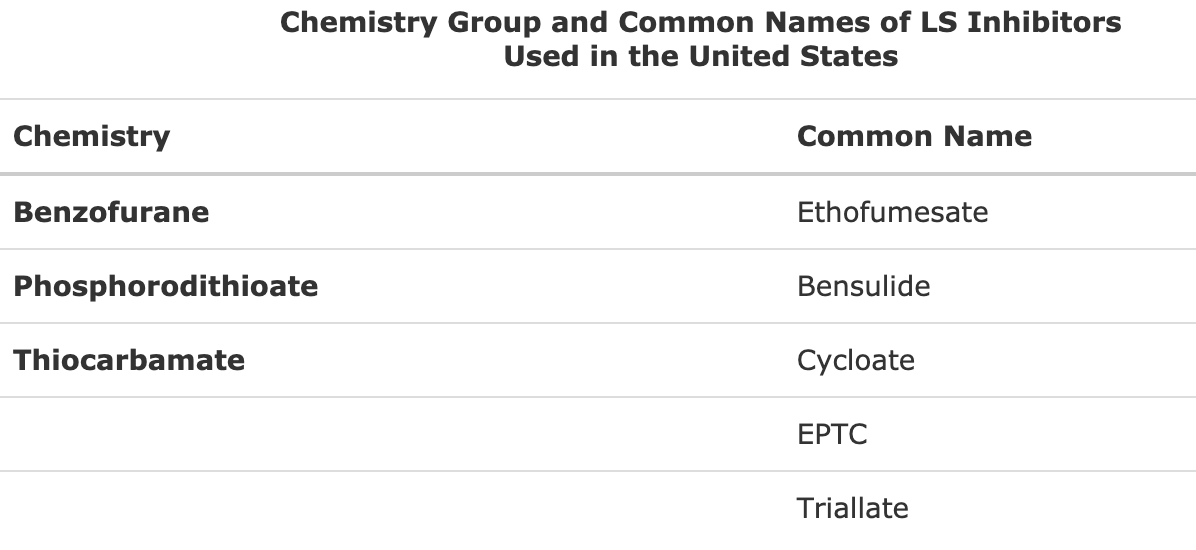 Dar yapraklı yabancı otlardaki simptomlar bitkinin koleoptilinden çıkamaması şeklindedir. Hassas dar yapraklı çimleri genellikle topraktan çıkamazlar. Geniş yapraklı bitkilerdeki simptomlar arasında genişlemiş kotiledonlar, gerçek yaprakların gelişmesinde gerileme ve koyu yeşil renk oluşumu bulunur. Kökler kısa, kalın, kırılgan ve çomak şeklindedir.
Çok Uzun Zincirli Yağ Asit İnhibitörleri 
Çok uzun zincirli yağ asileri (VLCFA) bitkilerin kurumasını veya dış saldırıları önleyen iki hücre dışı biyopolimer olan kutiküler mumların ve suberin üretimi için gereklidir.
Elongase enzimini önleyici herbisitler ACCase enzimini etkilemez ve asetil-CoA'nın malonil-CoA'ya dönüşümü normal bir şekilde gerçekleşir. Bu önemlidir çünkü malonil-CoA yüzey lipitlerini (mumlar, suberin ve kitin) içeren çok uzun zincirli yağ asitlerini üretmek için gereklidir.
Bu etki tarzına sahip herbisitler asil-koenzim A elongaz’ı (acyl-CoA elongase) inhibe eder. Bu enzimler endoplazmik retikulum ile ilişkili entegre membran proteinleridir ve malonil-CoA'nın yağ asidi asil-CoA substratları ile yoğunlaşmasını katalize ederek yüzey lipitlerini oluşturmak için gereklidir.
Bu gruptaki herbisitlerin gelişmekte olan sürgün hücrelerinin endoplazmik retikulumunda görev yaptığı düşünülmektedir.
Uzun Zincirli Yağ Asidi İnhibitörleri çeşitli ürünlerde tek yıllık dar yapraklıları ve bazı küçük tohumlu geniş yapraklı yabancı otları kontrol etmek için kullanılan çıkış öncesi herbisitleridir. Çıkmış bitkileri kontrol etmezler veya ciddi şekilde zarar vermezler. Bu herbisitlerin geniş yapraklı türler üzerindeki birincil absorpsiyon ve etki bölgesi köklerken  dar yapraklı türler üzerindeki birincil absorpsiyon ve etki bölgesi çıkan sürgünlerdir.
Uzun Zincirli Yağ Asidi İnhibitörleri bitkide kolayca hareket edemez. Çok Uzun Zincirli Yağ Asidi İnhibitörü herbisitler tipik olarak hassas yabancı otları çıkış öncesi kontrol eder, ancak tohum çimlenmesini engellemez.
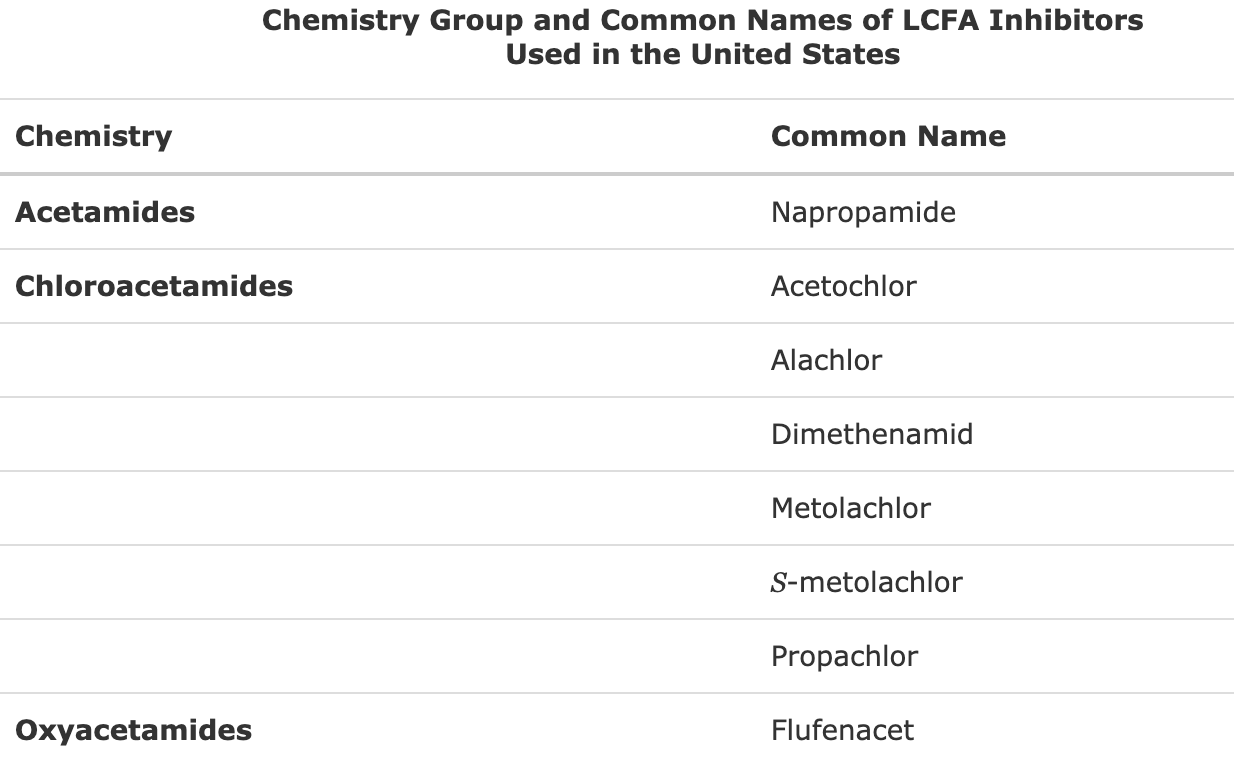 Dar yapraklı bitkilerindeki simptomlar bitkinin koleoptilinden çıkmaması şeklindedir. Hassas dar yapraklı çimleri genellikle topraktan çıkamazlar. Bu muhtemelen bitkilerin kökte suberin üretememesinden ve ardından dehidrasyondan (su kaybından) kaynaklanmaktadır.
Geniş yapraklı bitkilerdeki simptomlar arasında genişlemiş kotiledonlar, gerçek yaprakların büyümesinde gecikme, koyu yeşil renk ve bodurlaşma bulunur. Geniş yapraklı bitkilerdeki diğer simptomlar arasında yaprak buruşması, yaprakların kırmızılaşması, kloroz, nekroz ve yaprakların  bükülmesi bulunur.
Çıkış sonrası dar yapraklı herbisitleri çıkış sonrası geniş yapraklı herbisitleri ile karışımlar halinde uygulandığında antagonizm olabilmektedir. Bazı LBI herbisitler büyüme düzenleyici tipte herbisitler (2,4-D ve dikamba), sülfonilüreler ve diğer ALS inhibitörleri ve bentazon ve asiflorfen ile karıştırıldığında da antagonizm olabilmektedir. Antagonizm genellikle geniş yapraklı yabancı ot kontrolünde çok az azalma ile veya hiç azalma olmadan az bir monokotiledon yabancı ot kontrolü ile sonuçlanmaktadır.
Bentazon formülasyonunda sodyum katyonu setoksidim ile birleşir ve bu da muhtemelen kütiküla yoluyla absorbsiyonu azaltmaktadır. Amonyum sülfat eklenmesi antagonizmi önlemektedir ve amonyum sülfat bentazon formülasyonundaki sodyumun setoksidim ile kompleks oluşturmasını engellemektedir.
Antagonizmin olası bir nedeni dar yapraklı herbisit bileşeninin absorbsiyonunda azalma ve herbisitin hereketidir. Tribenuron yabani yulafta diclofob’un bazipetal translokasyonunu azaltır, bu muhtemelen tribenuron tarafından dichlofop-methyl absorbsiyonunun engellenmesinin bir sonucudur.